Claim Letter
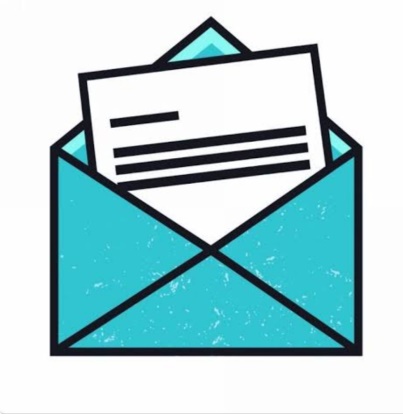 Introduction
A claim letter is written to the concerned company, to bring the mistake or damage done, to the notice of supplier or provider and to ask for rectification and/or compensation.
Elements
A clear explanation of what has gone wrong. Give full information of quick identification of the defective product or faulty services. In case of a product, details such as exact date of purchase and arrival, the amount paid, order number,colour, size, model number, make etc. are helpful in making a re-check by the supplier easier.

A statement of the inconvenience caused or the loss suffered as a result of the mistake or defect.

A statement of what adjustment you would consider fair.
Types Of Claim Letters
Merchandise Claims: This type involves orders incorrectly filled, merchandise whose quality is Unsatisfactory, and goods  damaged or delayed in shipment.

Money Claims: This type involves errors in statements and invoice and misunderstanding with regard to price or term of payment.

Service Claims: This type concerns delays in filling orders or request for service, discourteous treatment by employees, and failure to make a follow-up of an earlier incomplete service.
Guidelines
To write an effective letter of claim template, consider the following:
Describe the product’s defect or the substandard service you experienced.
Be sure the information you will provide is clear, direct and as much as possible be very detailed in your explanation. Such information will prove its worth for the purposes of re-checking. Having this data will facilitate the checking of the actual product by the supplier.
If the issue is about a product, it’s important to include the following elements:
Product’s name
Exact date when you purchased the product
The date when the product arrived
How much you paid for the product
The product’s model number
The product’s colour and size
Sample Letter
Sample Letter